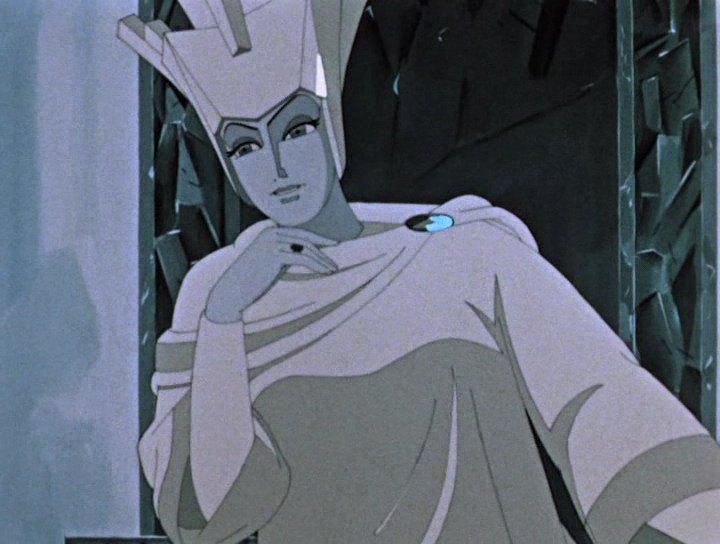 Литературная игра по сказке
«Снежная королева»
Викторина1.После какого поцелуя Снежной королевы Кай позабыл Герду и бабушку, и всех домашних?
2.Кто жил в домике, крытом соломой с необыкновенными красными и синими стеклами?
3.Какие цветы рассказывали Герде сказки?
4.Кто укусил старуху-разбойницу за ухо?
5.Кто написал письмо на вяленой треске?
6.Кто жил в доме с дымовой трубой без дверей?
7. Как называла Снежная королева озеро, на котором восседала?
8.От чего Кай опять стал здоров?
9.Что помогло Герде победить Снежную королеву?
"Бюро находок"
Угадайте кому принадлежат вещи.